The PRJECT MANAGEMENT“Job winner app”
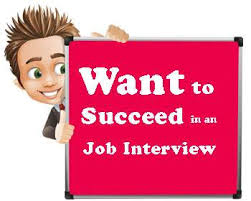 Grace Kim
Why English interview?
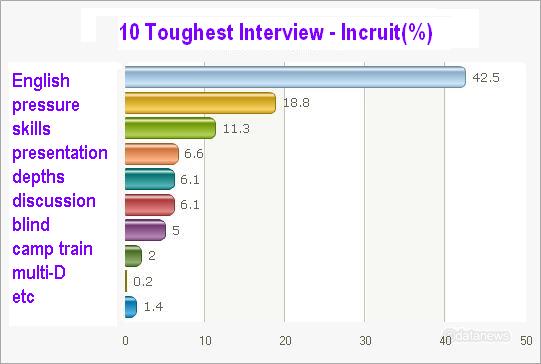 Define SPECTIFICATION
Background : 42.5% of interviewees found English interview                                   toughest
Objectives : Solve the speaking problem by mobile app game.
Scope: July 2015 ~ June 2016
Constraints: 1 year, 100 million, office in venture complex
Assumptions:  Many ESL apps BUT few “game” apps for job interview
Report :  Weekly meeting at 10 a.m on Mondays
Dependencies:  research, strategy, plan, design, development, prototype test, inspection, marketing
Estimate: See constraints
Time : 12 months up to 14 months(cushions)
A Good Plan is Half Done
Timescales and costs : 1 year, 100 million won

Project management team: Grace(Games),                  Carol(Gamification), Mark(Simulation)

Development team : outsourcing

Design team : outsourcing

Tools? Pie chart, Critical Path, Gantt Chart ...
BACKUP PLAN
More steps to do
Communicate the plan to teams

Agree & delegate project actions

Manage, motivate, inform, encourage, enable the project team

Check, measure & review project performance to inform 

Complete project : review& report; praise, thanks

Follow up - train, support, measure & report project results with benefits
Job Winner Demo Game 1
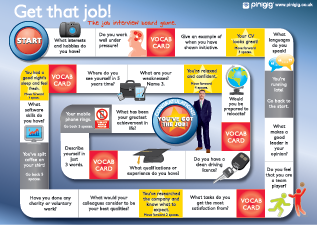 Job Winner Demo Game 2
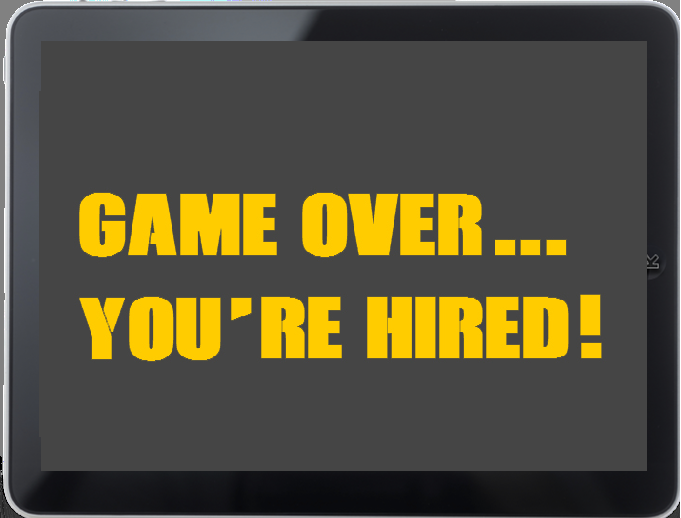 Let’s make our own history.
We don’t just sell a game.
We sell... 
Thank you.
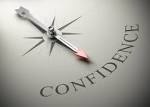